DEFICIT D’ATTENTION
AVEC OU SANS 
 HYPERACTIVITE
	  	   	(TDAH)

a. explications
Nicole Cuddy, Psychologue spécialiste en Psychothérapie FSP
1
Diverses COMBINAISONS POSSIBLES
2
Nicole Cuddy, Psychologue spécialiste en Psychothérapie FSP
LE TDAH
est composé de :
- Déficit d’attention
- Hyperactivité
- Impulsivité
- Hyperactivité mentale
- Troubles de l’opposition
Combinaison et Intensité différente pour chaque enfant
3
Nicole Cuddy, Psychologue spécialiste en Psychothérapie FSP
IL Y A DES TRAITEMENTS QUI SONT DES
 LUNETTES POUR LE CERVEAU
C’est un problème dans l’autoroute de l’information du cerveau (neurotransmetteurs)
les agents de la circulation ou les signaux sont inefficaces et la circulation devient très difficile.
4
Nicole Cuddy, Psychologue spécialiste en Psychothérapie FSP
Le TDAH est un problème de
POUVOIR et non de VOULOIR
5
Nicole Cuddy, Psychologue spécialiste en Psychothérapie FSP
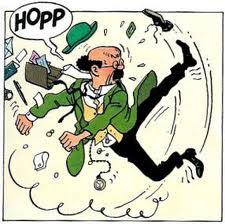 2 exemples de TDAH adulte
Déficit d’attention
6
Hyperactif
Nicole Cuddy, Psychologue spécialiste en Psychothérapie FSP
Un autre exemple enfantDenis the menace
7
Nicole Cuddy, Psychologue spécialiste en Psychothérapie FSP
Exemple livre HOFFMANNder Struwwelpeter (1850)
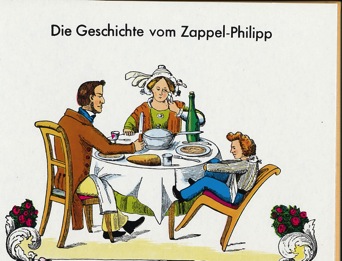 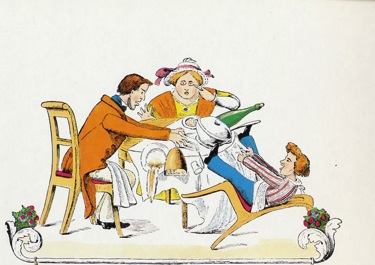 8
Nicole Cuddy, Psychologue spécialiste en Psychothérapie FSP
Focaliser l’attention
Hyperactivité mentale
Traitement de l’info Organisation
Procrastination
Oublis.
Pensée en image ressentie
Difficultés
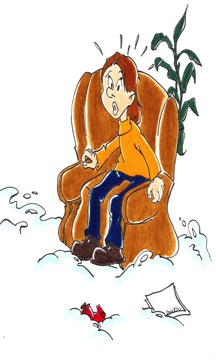 DEFICIT D’ATTENTION  prédominance déficit d’ attention
9
Nicole Cuddy, Psychologue spécialiste en Psychothérapie FSP
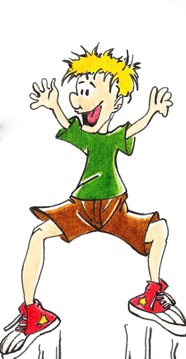 1 DEFICIT D’ATTENTION         +       2  IMPULSIVITE            +      3 HYPERACTIVITE Combinaison possible :          1 def. d’attention  seul			         ou		          1 def. d’attention + 2 impulsivité			          ou				 		          1 def. d’attention + 2 impulsivité + 3 hyperactivité légère
10
Nicole Cuddy, Psychologue spécialiste en Psychothérapie FSP
Attendre son tour
  Veut tout tout de suite
  Idées fixes
  Impatience
DIFFICULTES :
DEFICIT D’ATTENTION     avec un peu d’impulsivité
11
Nicole Cuddy, Psychologue spécialiste en Psychothérapie FSP
DIFFICULTES :
Bouge les jambes
 Besoin de toucher
 Besoin d’avoir quelque
 chose dans les mains
 Bouge sur sa chaise
DEFICIT D’ATTENTION    avec un peu d’HYPERACTIVITE
12
Nicole Cuddy, Psychologue spécialiste en Psychothérapie FSP
Difficultés

Diff à maintenir att,
Impulsivité
Agitation
Maladroit
Dérange fait du bruit
Prend des risques (acc)
T1 jamais de sa faute
DEFICIT D’ATTENTION   avec prédominance d’hyperactivité
13
Nicole Cuddy, Psychologue spécialiste en Psychothérapie FSP
Difficultés relationnelles

 Dérange, interrompt
 Relations sociales prob.
 relations familiales prob.
 Rejeté svt sans amis.
 Colères
DEFICIT D’ATTENTION   avec prédominance d’hyperactivité
14
Nicole Cuddy, Psychologue spécialiste en Psychothérapie FSP
Difficultés
Bagarres.
Problème de comportement
Jamais de sa faute
Motricité fine écriture irr. géométrie etc
Fait le clown en classe.
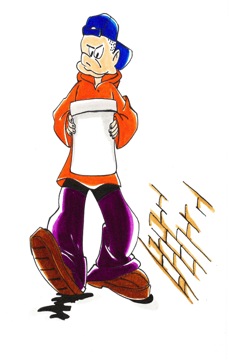 DEFICIT D’ATTENTION    avec prédominance d’hyperactivité
15
Nicole Cuddy, Psychologue spécialiste en Psychothérapie FSP
Pour le Diagnostic
Anamnèses:   -familiale
	         -scolaire
       -comportementale
Observations pdt ent.
Tests 
Evaluation QI
Evaluation des difficultés
Evaluation Personnalité
DEFICIT D’ATTENTION   avec ou sans hyperactivité              TDAH
16
Nicole Cuddy, Psychologue spécialiste en Psychothérapie FSP
Importance du diagnostic    précoce
-Pour limiter les retards 
dans  les apprentissages.
-Améliorer les relations
 familiales et sociales.
-Construire une estime 
d’eux-mêmes + adéquate.
-Permettre d’exprimer   toutes leurs capacités.
DEFICIT D’ATTENTION    avec ou sans hyperactivité               TDAH
17
Nicole Cuddy, Psychologue spécialiste en Psychothérapie FSP
Traitement
Médication  oui ou non
           +
Thérapie 
Ergothérapie
Logopédie
Orthoptique
Pédagogique
DEFICIT D’ATTENTION    avec ou sans hyperactivité              TDAH
18
Nicole Cuddy, Psychologue spécialiste en Psychothérapie FSP
Les enfants souffrant d’un tdah ont : 

- Traits communs
- des personnalités
  différentes.
- Difficultés différentes.
- Qualités différentes.
- Prises en charge 
  différentes.
DEFICIT D’ATTENTION    avec ou sans hyperactivité               TDAH
19
Nicole Cuddy, Psychologue spécialiste en Psychothérapie FSP
Certains  traits saillants du TDAH
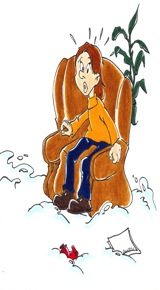 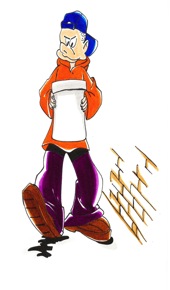 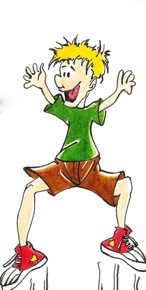 Rêve oublie
Décroche
Hyperactivité mentale
écriture
mémorisation
Interrompt 
hors sujet
Dérange, impulsif
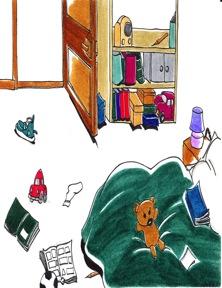 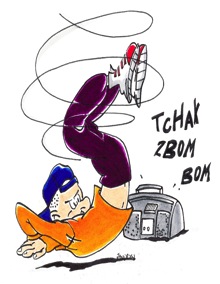 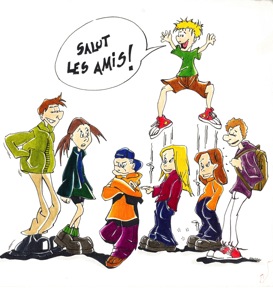 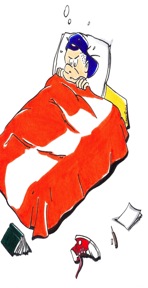 20
Nicole Cuddy, Psychologue spécialiste en Psychothérapie FSP
endormissement
Bouge activité +++
Prob comportement en gp
Désordre oublis
Les enfants souffrant d’un TDAH: 
Peuvent être aidés à mieux vivre et à mobiliser leurs propres ressources en diminuant les symptômes qui interfèrent dans leur
fonctionnement.
T
     D
     A
     H
P
E
R
S
O
N
N
A
L
T
E
ENFANT
+
+
Sont tous
DEFICIT D’ATTENTION    avec ou sans hyperactivité              TDAH
21
Nicole Cuddy, Psychologue spécialiste en Psychothérapie FSP
TDAH
 COMORBIDITES et
TB D’APPRENTISSAGE
Dyslexie
Dysorthographie
Dyscalculie
Dyspraxie
Dysgraphie
Haut potentiel
T
     D
     A
     H	   +		+
TB
P
E
R
S
O
NNA
L
I
T
E
A
P
P
R
E
N
T
I
S
S
A
G
E
ENFANT
+
Sont tous
DEFICIT D’ATTENTION    avec ou sans hyperactivité               TDAH
22
Nicole Cuddy, Psychologue spécialiste en Psychothérapie FSP
Il peut réussir dans la vie
En se faisant aider pour ses difficultés
                        En utilisant au mieux ses capacités.
                  En mobilisant certains de ses traits positifs
		                     qui sont :

Créatif, Artistique, Intuitif, Empathique, Visionnaire, Inventif, Sensible, Original, Aimant, Exubérant, Energique et Travailleur.
23
Nicole Cuddy, Psychologue spécialiste en Psychothérapie FSP
Quelques exemples de personnalités qui souffraient de TDAH et qui ont réussi dans ce qu’ils ont entrepris
24
Nicole Cuddy, Psychologue spécialiste en Psychothérapie FSP
Quelques personnes célèbres avec TDAH
Acteurs : Jack Nicholson, Robin Williams, A. Hitchcock, Belafonte, Steve McQueen , Louis de Funès, Richard Burton.
Entrepreneurs : Walt Disney, Bill Gates, Steve Job. Hearst, Spielberg.
Artistes : Dali ,Van Gogh, Picasso, Rodin, Leonard de Vinci.
Scientifique : Pasteur, Edison, Galilée, S.Hawkings, Bell, Newton,
Einstein,
Musiciens: Beethoven, Mozart, Händel,  John Lennon, Elvis Presley
Ecrivains : Agatha Christie, Hemingway, Bernard Shaw, Jules Verne,
Tolstoï,
Sportifs: Michael Jordan, Magic Johnson, Carl Lewis, M. Phelps ,
Stewart, A Prost, Stuart Payne.
Hommes d’état : Napoléon, Churchill, Eisenhover, J. et R. Kennedy, Lincoln, Jefferson,  Rockefeller, W.Wilson, Prince Charles, Harry.
 ETC…
25
Nicole Cuddy, Psychologue spécialiste en Psychothérapie FSP
DIFFICULTES
Focalisation de l’attention
Mémoire
Procrastination
Traitement de l’information
Apprentissage
Lenteur
Organisation
Imagination
Émotions
Anxiété
TDAH prédominance DEFICIT D’ATTENTION
26
Nicole Cuddy, Psychologue spécialiste en Psychothérapie FSP
DIFFICULTES
Contrôler l’attention
La concentration
L’impulsivité
L’agitation
Mémoire
Traitement de l’information
Apprentissage
Procrastination
Lenteur
Organisation
Imagination
Émotions
Anxiété
TDAH Prédominance IMPULSIVITE ET HYPERACTIVITE
27
Nicole Cuddy, Psychologue spécialiste en Psychothérapie FSP
TDAH Trouble déficitaires
   de l’attention avec ou sans
           hyperactivité
-Héréditaire
-6 à 8% de la population
-Autant chez garçons et  filles
  l’expression est différente
-Devraient avoir de l’aide à
  l’école comme les « DYS. »
28
Nicole Cuddy, Psychologue spécialiste en Psychothérapie FSP
Conclusion
 les TDAH sont 
tous différents
Ils ont des traits et 
un fonctionnement 
commun mais ont 
des personnalités 
différentes.
29
Nicole Cuddy, Psychologue spécialiste en Psychothérapie FSP
Merci pour votre attention
30
Nicole Cuddy, Psychologue spécialiste en Psychothérapie FSP